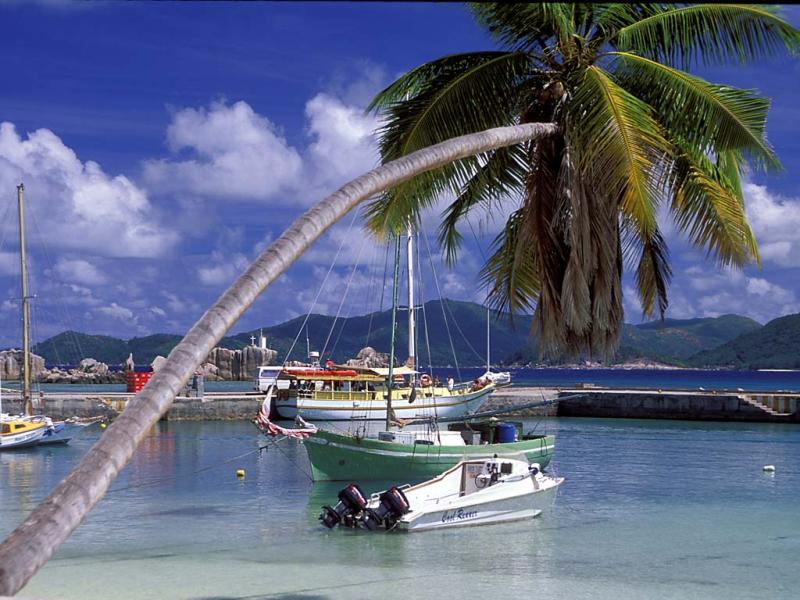 গোয়ারী আদর্শ বালিকা উচ্চ বিদ্যালয়ের অনলাইন ক্লাসে সবাইকে
স্বাগতম
শিক্ষক পরিচিতি
মোঃ সুলতান আহম্মেদ
সহকারী শিক্ষক (গণিত)
গোয়ারী আদর্শ বালিকা উচ্চ বিদ্যালয়
ভালুকা, ময়মনসিংহ।
পাঠ পরিচিতি
শ্রেণিঃ নবম ও দশম
বিষয়ঃ গণিত
অধ্যায়ঃ প্রথম
আজকের পাঠঃ বাস্তব সংখ্যার গাণিতিক সমস্যা
আবার, a ও b কে ভগ্নাংশ আকারে প্রকাশ করা যায় না।

অতএব,  a ও b দুটি নির্ণেয় অমূলদ সংখ্যা।
বাড়ির কাজ
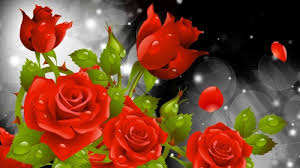 সবশেষে সবার সুস্বাস্থ্য ও সুন্দর জীবন কামনা করে আজকের মত বিদায় ।আল্লাহ হাফেজ